施設サービス事業者の主な指導事項等
１. 施設サービスの主な指導事項
２. 介護老人福祉施設の主な指導事項
３. 介護老人保健施設の主な指導事項
４. その他 留意事項（施設サービス共通）
５. 非常災害対策について
６. 虐待防止・身体拘束廃止について
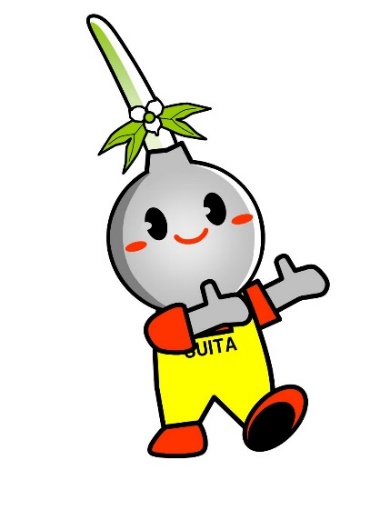 １　施設サービス共通の主な指導事項
行っていなければ・・・
 「安全管理体制未実施減算」として
　  1日につき5単位の減算になります。
2
● 勤務表は予定・実績ともユニット単位で作成をする。
● 勤務表にユニットリーダーの記載をする。
● 日中に常時1人以上、介護又は看護職員を配置していることを明確にする。
● ユニットリーダー研修の受講者を２名以上配置する。
● なじみの関係（継続性）に配慮した人員配置を行う。
● 医師についても、勤務表に記載するとともに出退勤の記録を行う。
3
● 入所後すぐに作成する。
● 作成（変更）にあたり、解決すべき課題の把握（アセスメント）を行う。
● 計画を説明し、同意を得て、交付したことが記録上確認できるように適
　 切に保管する。
4
● 実施計画を作成し、入所者や家族に説明し、同意を得て、交付したこと 
    が記録上確認できるように適切に保管する。
● 機能訓練を実施した場合は、実施時間、実施者、実施経過、実施結果等
　 を記録する。
● 年末年始等長期休暇の期間を含め、入所者1人あたり週２回以上機能訓練
　 を実施し、その記録を適切に保管する。
5
・利用者の病状等に応じて、主治の医師より利用者に対し疾患治療の直接
　手段として発行された食事箋に基づき、利用者等告示に示された療養食が
　提供された場合に算定すること。
・腎臓病食に準じて取り扱うことができる心臓病疾患等の減塩食について　
　は、総量6.0ｇ未満の減塩食をいうこと。
6
２　介護老人福祉施設の主な指導事項
● 大阪府指定介護老人福祉施設[特別養護老人ホーム]等入所選考指針に基
    づく入所選考を行う。
● 入所選考委員会を原則毎月１回開催し、選考者名簿の調製を行う。
● 介護の必要の程度及び家族等の状況を勘案し、入所の必要性が高いと認　
　 められる者を優先的に入所させるよう努める。
● 透明性及び公平性の確保に留意し、その記録を5年間保管する。
● 特例入所対象者について適切に対応を行い、その記録を保管すること。
　 本人又は家族等から特例入所の要件に該当している旨の申立てがある場   
    合には入所申込みを受け付けない取扱いは認められない。
7
② 介護職員によるたん吸引等の取扱いについて
◎ 登録特定行為事業者の登録を行うこと。
◎ 登録研修機関等において、一定の研修を受け、都道府県による認定を　
　 受けた職員、又は公益財団法人社会福祉振興・試験センターで登録を
    行った介護福祉士のみが、喀痰吸引や経管栄養を実施することができ
    る。
◎ 毎朝、又は当該日の第1回目の吸引実施時において、看護職員が入所
　 者の状態を観察し、看護職員と介護職員の協働による実施が可能であ
　 るか等を確認すること。
❍ 看護師から、看護職員又は介護職員に対して研修・技術的指導が行わ
　 れていること。
❍ 医師又は看護職員を含む者で構成される安全委員会を設置のうえ、年2
　 回以上開催し、議事録を作成すること。
❍ 実施する際に、標準的な手順を実施した記録を作成すること。
❍ 定期的（１年に１回以上）に自主点検を行い、自主点検結果を保存す
　るよう努めること。
参考：「喀痰吸引等（たんの吸引等）の制度について」（大阪府HP）　　　　
　　　 http://www.pref.osaka.lg.jp/koreishisetsu/tan/index.html
         「喀痰吸引等制度について」（厚生労働省HP)                       https://www.mhlw.go.jp/stf/seisakunitsuite/bunya/hukushi_kaigo/seikatsuhogo/tannokyuuin/index.html
8
３　介護老人保健施設の主な指導事項
● 集中的なリハビリテーションを行う必要性を計画に位置付ける。
● 20分以上の個別リハビリテーションを週に3日以上実施する。また、未実
　 施の場合は、その理由を明確に記録し保管する。
● 短期入所の後、リハビリテーションを必要とする状態の原因となった疾
    患等に変更がなく、施設入所に移行した場合の短期集中リハビリテー
　 ション実施加算の起算日を直前の短期入所療養介護の入所日とする。
9
② 短期集中リハビリテーション実施加算について
① 短期集中リハビリテーション実施加算における集中的なリハビリテーショ
　 ンとは、20分以上の個別リハビリテーションを、1週につきおおむね3日以
　 上実施する場合をいう。
② 当該加算は、当該入所者が過去3月間の間に、介護老人保健施設に入所した
　 ことがない場合に限り算定できることとする。ただし、以下の③及び④の　
　 場合はこの限りではない。
③ 入所者が過去3月間の間に、介護老人保健施設に入所したことがあり、 4週      
    間以上の入院後に介護老人保健施設に再入所した場合であって、短期集中  
    リハビリテーションの必要性が認められる者に限り、当該加算を算定する
    ことができる。
④ 入所者が過去3月間の間に、介護老人保健施設に入所したことがあり、4週
    間未満の入院後に介護老人保健施設に再入所した場合であって、以下に定 
    める状態である者は、当該加算を算定できる。
　 ア　脳梗塞、脳出血、くも膜下出血、脳外傷、脳炎、急性脳症（低酸素脳
　　　 症等）、髄膜炎等を急性発症した者
　 イ　上・下肢の複合損傷（骨、筋・腱・靭帯、神経、血管のうち3種類以上 
          の複合損傷）、脊椎損傷による四肢麻痺（一肢以上）、体幹・上・下
          肢の外傷・骨折、切断・離断（義肢）、運動器の悪性腫瘍等を急性発
          症した運動器疾患又はその手術後の者
10
③ 入退所について
◎ 居宅において日常生活を営むことができるかの検討を多職種で3か月
    毎に協議し、その記録を保管しておくこと。
◎ やむを得ず退所を勧めなければならない場合は、入所者や家族等の意  
    向を十分に尊重し、退所を促すこと。
④ 医師の配置について
◎ 常勤の医師を一人配置すること。
◎ 前年度の平均利用者数に対して、常勤換算方法で100対1の割合で医
    師の配置が必要である。
＜ 例：前年度に1日120人の平均利用者数のある施設の場合 ＞
　    120÷100＝1.2人であるため、医師のうち1人以上は常勤、残りの
       0.2人分以上の医師(非常勤でも可)の配置が必要。
11
⑤ 認知症短期集中リハビリテーション実施加算について
◎ 認知症であると医師が判断したことを明確に記録し、保管すること。
◎ 集中的なリハビリテーションを行う明確な必要性を計画に位置付ける
 　こと。
◎ 20分以上の個別リハビリテーションを週に3日実施することを標準と
　 すること。また、未実施の場合は、その理由を明確に記録し保管する
　 こと。
◎ リハビリテーションに関する記録（実施時間、訓練内容、訓練評価、
    担当者等)を利用者毎に保管すること。
◎ 当該リハビリテーションに関わる医師は、精神科もしくは神経内科の  
    医師であるか、全国老人保健施設協会が主催する「認知症短期集中リ
    ハビリテーション研修」、日本慢性期医療協会、日本リハビリテー
    ション病院・施設協会及び全国老人デイ・ケア連絡協議会が主催する
   「認知症短期集中リハビリテーション医師研修会」、都道府県等が実
    施する「認知症サポート医養成研修」のいずれかを修了していること。
❍  短期集中リハビリテーション実施加算と認知症短期集中リハビリテー
    ション実施加算を算定する場合には、それぞれの加算が基準を満たし
    ていることを記録し、保管すること。
❍  当該入所者が過去3月の間に、当該加算を算定していた場合、算定不可。
12
４　その他 留意事項（施設サービス共通）
①入居者の栄養状態を施設入所時に把握し、医師や管理栄養士、その他の
　職種の者が共同して、入所者ごとの栄養ケア計画を作成
②入所者ごとの栄養ケア計画に従い、管理栄養士が栄養管理を行うとともに、
　入所者の栄養状態を記録
③入所者ごとの栄養ケア計画の進捗状況を評価
　必要に応じて経過の見直し
行っていなければ・・・
「栄養管理に係る減算」として
　　　　1日につき14単位の減算になります。
　　　　　　　　　　　　　(令和6年4月1日から適用）
13
● 口腔衛生の管理に係る技術的な助言及び指導
　施設において、年に2回以上歯科医師又は歯科医師の指示を受けた歯科衛生士が実施すること。

● 口腔衛生の管理体制に係る計画の作成
①助言を行った歯科医師　②歯科医師からの助言の要点　③具体的方策　
④当該施設における実施目標　⑤留意事項・特記事項　　等の記載が必要
14
● 委員会の構成員は幅広い職種で
例：施設長(管理者)、事務長、医師、看護職員、介護職員、栄養士又は管理　
　　栄養士、生活相談員　等

※ 構成メンバーの責務及び役割分担を明確にすること
※ 専任の感染対策を担当する者を決めておくこと
15
● 平常時の対策
　施設内の衛生管理、日常のケアにかかる感染対策等

● 発生時の対応
　発生状況の把握、感染拡大の防止、関係機関との連携、行政への報告等
参考：厚生労働省HP
　「介護現場における感染対策の手引き」
16
● 定期的な教育の開催
　指針に基づいた研修プログラムを作成し、定期的な教育（年2回以上）を開催するとともに、新規採用時には必ず感染対策研修を実施
※ 研修の実施内容を記録すること。
17
18
④-2  業務継続計画の策定等
感染症に係る業務継続計画
イ　平時からの備え
　　体制構築・整備、感染症防止に向けた取組の実施、備蓄品の確保等
ロ　初動対応
ハ　感染拡大防止体制の確立
　　保健所との連携、濃厚接触者への対応、関係者との情報共有等

災害に係る業務継続計画
イ　平常時の対応
　　建物・設備の安全対策、電気・水道等のライフラインが停止した場合
　の対策、必要品の備蓄等
ロ　緊急時の対応
　　業務継続計画発動基準、対応体制等
ハ　他施設及び地域との連携
参考：厚生労働省HP
　「介護施設・事業者における業務継続計画(BCP)作成支援に関する研修」
19
● 「認知症介護基礎研修」受講の対象者
介護に直接係る職員のうち、医療・福祉関係資格を有さない者。
※施設が新たに採用した従業者（医療・福祉関係資格を有さない者に限る）へは、採用後、1年を経過するまでに受講させること。

● 「認知症介護基礎研修」を受講させる目的
介護に関わる全ての者の認知症対応力を向上させ、認知症についての理解の下、本人主体の介護を行い、認知症の人の尊厳の保証を実現していく観点から実施すること。
20
５　非常災害対策について
非常災害対策について（１）
介護施設等は、自力避難困難な方々も多く利用していることから、今後の各種災 害に備えた十分な防災対策を講ずるため、次の項目について、改めて点検、確認等を行うこと。
 　「介護保険施設等における防災対策の強化について（厚生労働省老健局）」

（１）情報の把握
　・職員は、災害発生直後に情報の収集に努めること
   ・管理者は、情報が事業所に確実に伝わるよう防災機関と連携体制を確立し、速
      やかに避難体制を整えること

（２）指揮組織の確立
   ・災害対応の指揮機能を有する組織を設置し、あらかじめ任務分担を定めておく
      こと
   ・指揮命令を行う職員が不在時の対応、通信機能が不能になった場合の対応等に
      ついてもあらかじめ定めておくこと
21
非常災害対策について（２）
（３）防災管理体制の整備 
　・管理者は、防災管理体制の整備を図るとともに、全職員の責任分担を明確にし 
      ておくこと 

（４）職員等の防災意識の高揚
   ・管理者、職員、入所者等が日頃から防災意識を強く持つこと
   ・管理者は、職員、入所者等に対し、防災意識の啓発・育成を行い、人為的な被
      害防止に努めること

（５）消防用設備及び避難設備の点検
   ・消火設備、警報設備等が常時機能するよう点検を行い適切に管理すること
   ・非常口、避難器具付近に障害物を置かない、落下・転倒防止策の強化等、細か
      な防災対策を心がけること
22
非常災害対策について（３）
（６）有効な避難訓練の実施
   ・災害時における対応方法を周知し、夜間想定の避難訓練を計画的に実施する
      こと
   ・特に、河川が近い、土砂崩れの恐れがある地域である場合は、あらかじめ避難
　　場所、避難経路の確認と周知をすること

（７）消防機関等関係諸機関との協力体制の確立
　・管理者は、消防機関等との連携を密にし、施設の内部構造や入所者の状況を
      十分認識してもらうとともに、協力体制の確立に努めること

（８）危険物の管理
　・防火管理責任者は、プロパンガス、重油等の危険物の保管状況について、十分
　　な点検と確認を行うこと
23
６　虐待防止・身体拘束廃止について
介護施設における虐待について
高齢者虐待には社会的要因や人間関係、高齢者や虐待者の状況などさまざまな要因が考えられます。

（１）教育・知識・介護技術等に関する問題
 　　  十分な教育・研修を受けないまま介護に従事
 　    ⇒ 虐待防止マニュアル（指針）を作成し、定期的に職員研修を実施
 
（２）職員のストレスや感情コントロールの問題
       ⇒負担増、組織風土など 

      ※ 職場の中で自由に意見を言える環境が重要
24
身体拘束廃止について
『緊急やむを得ない場合』に該当する３要件

   ３つの要件を全て満たし、要件の確認等の手続きが極めて慎重に実施されていることが必要。
切迫性
非代替性
一時性
利用者本人または他の利用 者の生命または身体が危険にさらされる可能性が著しく高 い場合
身体拘束が一時的なものであること
身体拘束以外に代替す る介護方法がないこと
（１）『緊急やむを得ない場合』の判断は、担当の職員個人又はチームで行うの　　
　　　ではなく 施設全体で判断することが必要
（２）身体拘束の内容、目的、時間、期間などを高齢者本人や家族に対して十分
　　　に説明し、理解を求めることが必要 
（３）介護サービス提供者には、身体拘束に関する記録の作成等の義務
留意事項
25
身体拘束廃止未実施減算の要件（１）
（１）身体拘束時の記録
            態様、時間、その際の入所者（利用者）の心身の状況、緊急やむを得
         ない理由を記録すること。（当該記録は５年間保存）

（２）身体的拘束等の適正化のための対策を検討する委員会
            ３か月に１回以上開催し、その結果を介護職員や、その他の職員に周　　　　
　　　知徹底すること。
 　 　    構成メンバーには、管理者や従業者以外に第三者や専門家を活用した
         構成が望ましい。
 
                                           ⇒ 適正化策を講じた後にその効果を評価
【身体拘束廃止未実施減算の要件】 
　　事業所において身体拘束等が行われていた場合でなく、以下　
　の基準に規定する措置を講じていない場合に減算
26
身体拘束廃止未実施減算の要件（２）
（３）指針の整備
            身体的拘束等の適正化のための指針を整備すること。
 
（４）研修の実施
            介護職員その他の従業者に対し、身体的拘束等の適正化のための研修
           を定期的に実施すること（新規採用時及び年２回以上）。
　　    ・研修の実施内容は記録が必要
          ・新規採用時には必ず研修を実施すること。
【身体拘束廃止未実施減算の要件】 
　　事業所において身体拘束等が行われていた場合でなく、以下　
　の基準に規定する措置を講じていない場合に減算
27
身体拘束廃止未実施減算の対象
(１) 記録を行っていない。
(２) 身体的拘束等の適正化のための対策を検討する委員会 を３か月に１回以
　　上開催していない。
(３) 身体的拘束等適正化のための指針を整備していない。 
(４) 身体的拘束等適正化のための定期的な研修を実施していない
いずれかに該当する場合、 身体拘束廃止未実施減算の対象になります！
 （入所者全員について、所定単位数から１日につき１０％の減算）
減算となる場合の
手続き方法
１　減算となる事実の発生
２　その事実に対する改善計画及び減算を開始する届を提出
３　事実が生じた月から3月後に改善計画に基づく改善状況を報告
４　減算を取り下げる届を提出
※減算する期間は、入所者全員に対して、事実が生じた月（減算となる事実が判明した月）の翌月から改善が認められた月までの間に入所者全員について、減算（ただし、最低3月は減算）となります。
28
身体的拘束等の適正化のための指針
指針には次の７項目を盛り込むこと。
１ 事業所（施設）における身体的拘束等の適正化に関する基本的考え方
２ 身体的拘束適正化検討委員会その他事業所（施設）内の組織に関する事項
３ 身体的拘束等の適正化のための職員研修に関する基本方針
４ 事業所（施設）内で発生した身体的拘束等の報告方法等のための方策に
    関する基本方針
５ 身体的拘束等発生時の対応に関する基本方針
６ 利用者（入所者）等に対する当該指針の閲覧に関する基本方針
７ その他身体的拘束等の適正化の推進のために必要な基本方針
29
7  さいごに
📩  吹田市電子申込システムにより、集団指導の確認報告の提出を
　　  お願いします。
以上で、終了です。
おつかれさまでした。
30